DEV301
ASP.NET Roadmap: One ASP.NET – Web Forms, MVC, Web API, and more
Scott Hunter
Principal Program Manager, Web Platform 
Microsoft Corporation
What’s New in ASP.NET 4.5
ASP.NET
Async Support
Web Sockets
Web Optimization
Anti-XSS Encoders
Universal Providers
Web Forms
Async
Strongly Typed Controls
Model Binding
Unobtrusive Validation
Granular Request Validation
HTML 5 Support
MVC
Async
New Templates
Mobile Template
Empty
HTML 5 Support
Entity Framework w/Migrations
Web API
SignalR
One ASP.NET
demo
ASP.NET 4.5 Demos
Resources
Scott Hunter
scott.hunter@microsoft.com
@coolcsh

ASP.NET vNext Page
http://www.asp.net/vnext

Web Development Blog
http://blogs.msdn.com/b/webdevtools/
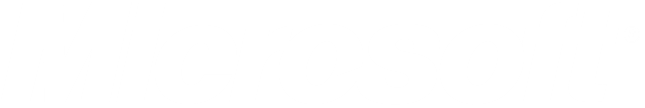 © 2012 Microsoft Corporation. All rights reserved. Microsoft, Windows, Windows Vista and other product names are or may be registered trademarks and/or trademarks in the U.S. and/or other countries.
The information herein is for informational purposes only and represents the current view of Microsoft Corporation as of the date of this presentation.  Because Microsoft must respond to changing market conditions, it should not be interpreted to be a commitment on the part of Microsoft, and Microsoft cannot guarantee the accuracy of any information provided after the date of this presentation.  MICROSOFT MAKES NO WARRANTIES, EXPRESS, IMPLIED OR STATUTORY, AS TO THE INFORMATION IN THIS PRESENTATION.